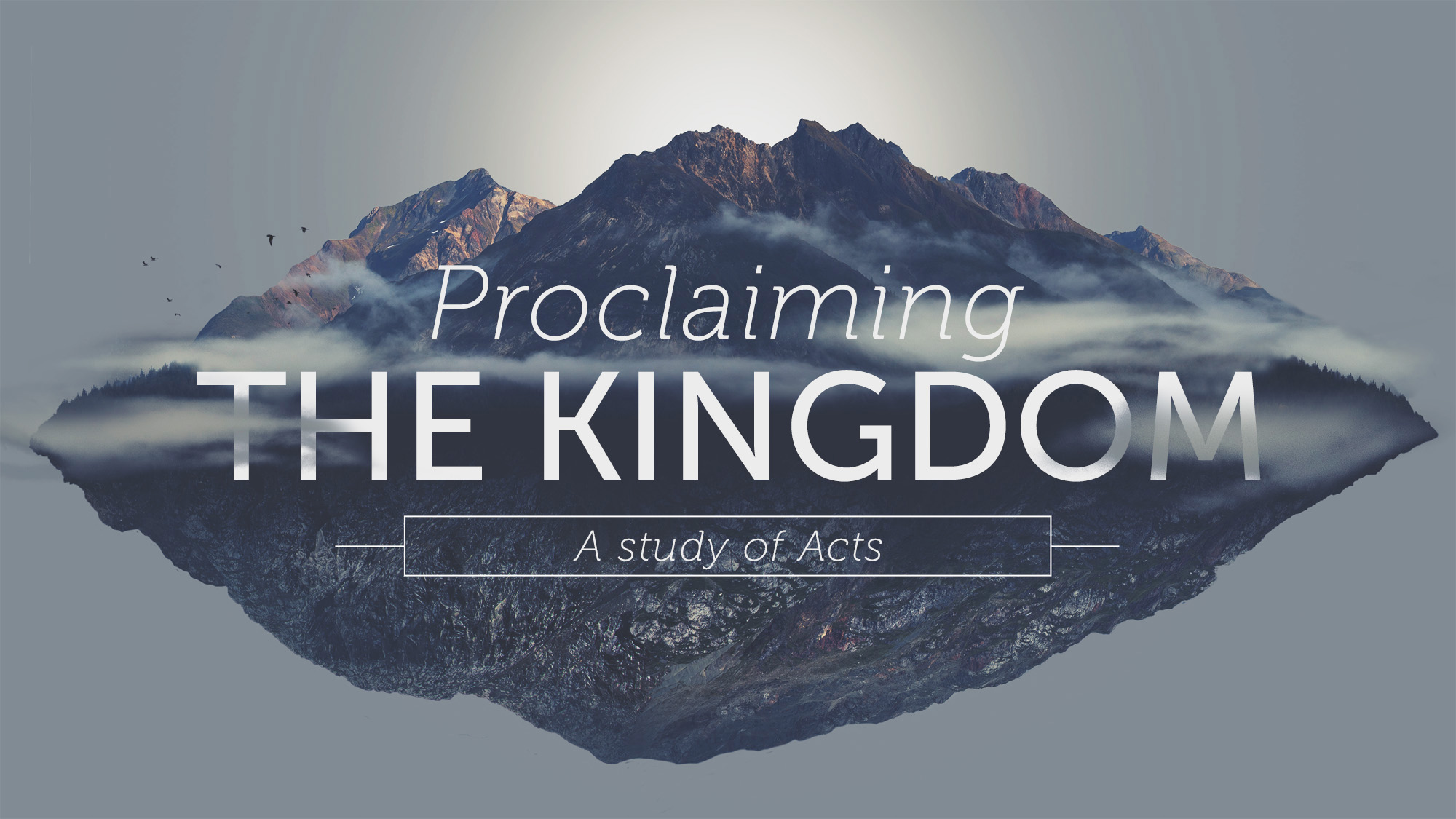 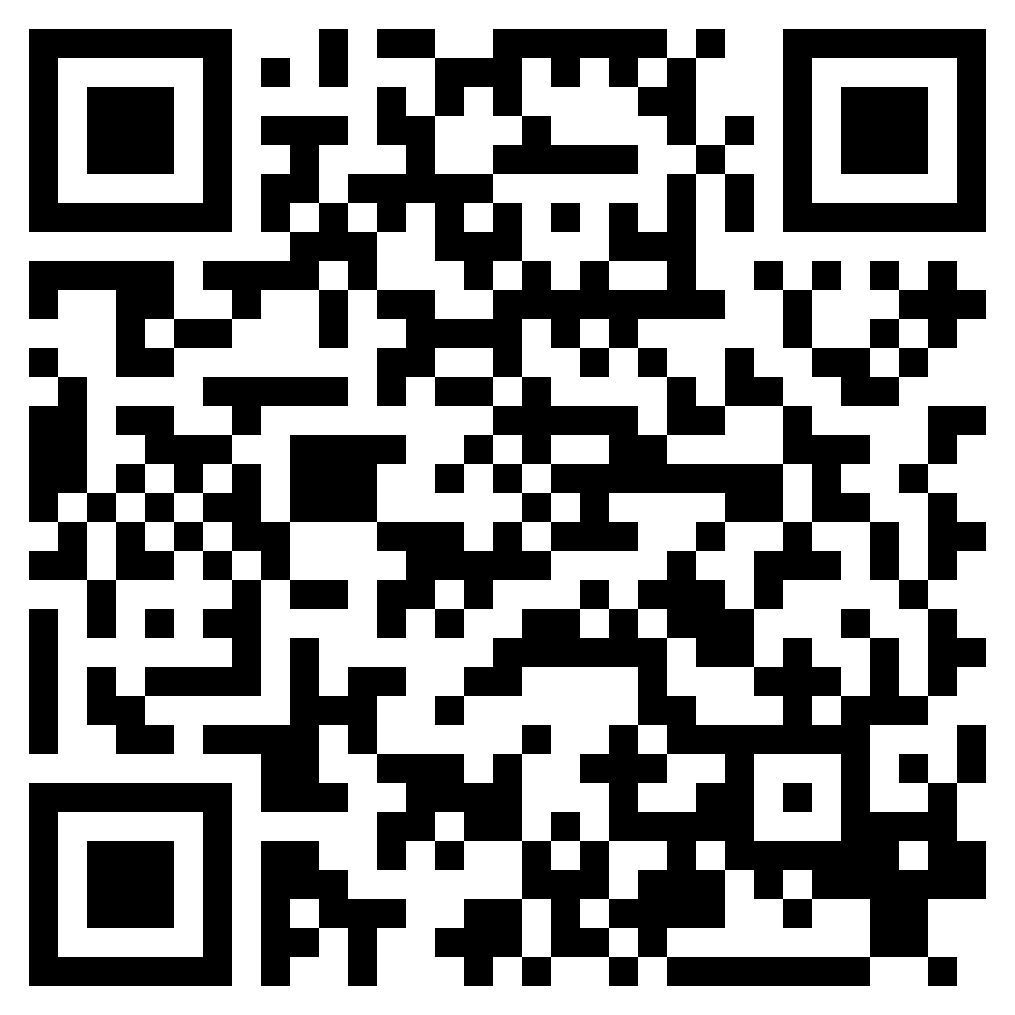 THE KING’S WITNESSES
ACTS 1
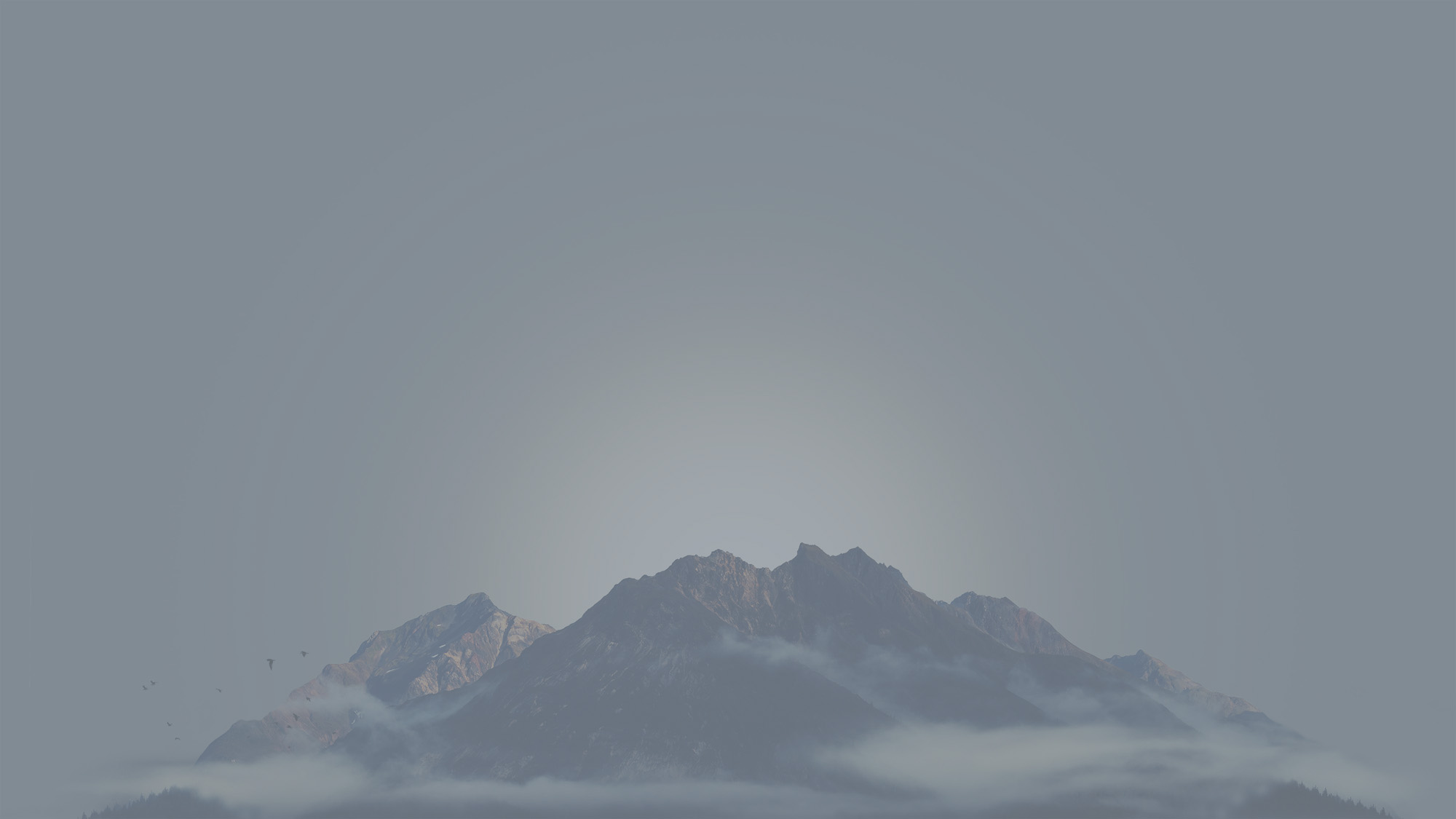 Acts 1:1–3 (ESV) 
1In the first book, O Theophilus, I have dealt with all that Jesus began to do and teach, 
2until the day when he was taken up, after he had given commands through the Holy Spirit to the apostles whom he had chosen. 
3He presented himself alive to them after his suffering by many proofs, appearing to them during forty days and speaking about the kingdom of God.
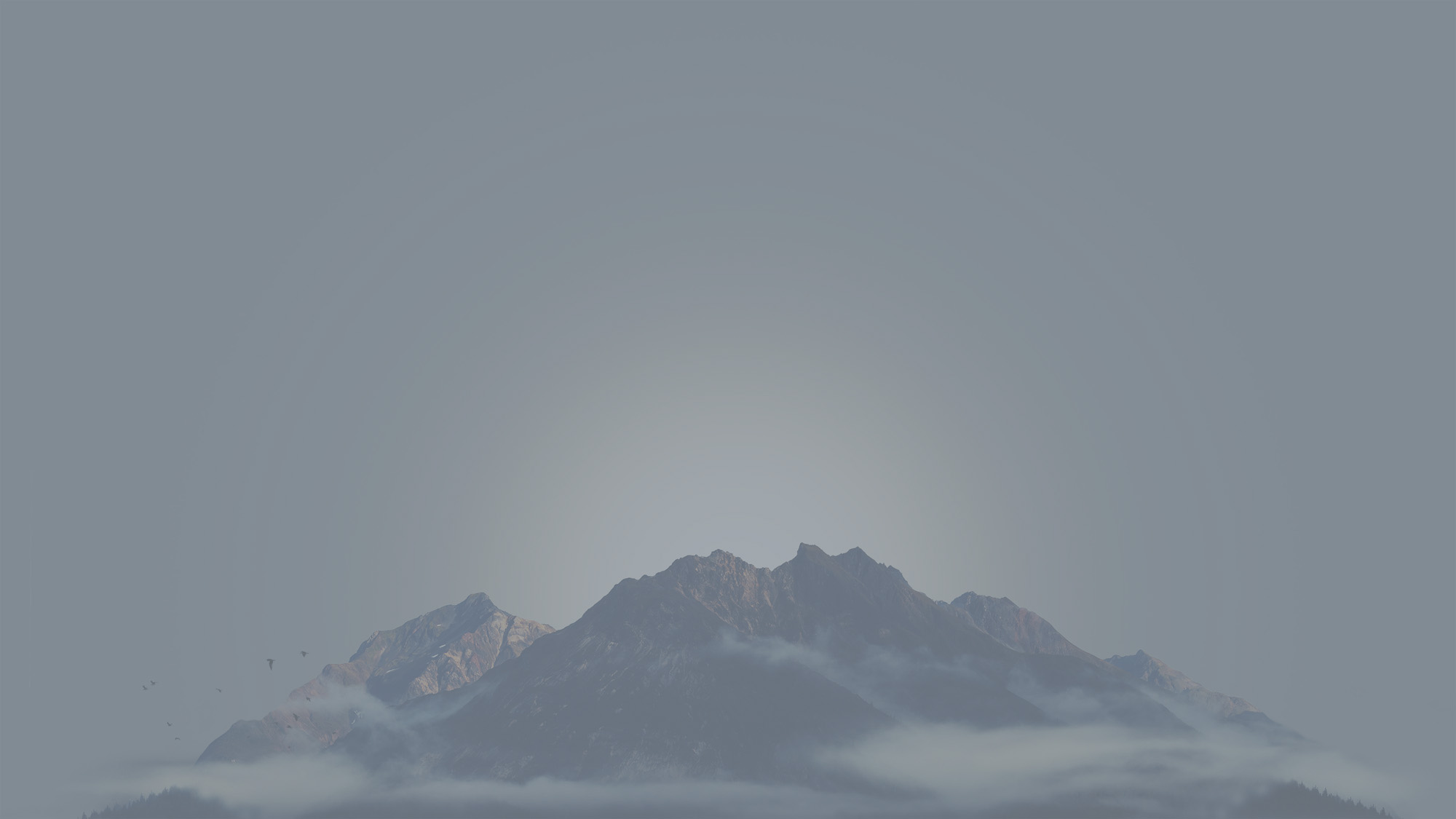 Acts 1:1–3 (ESV) 
1In the first book, O Theophilus, I have dealt with all that Jesus began to do and teach, 
2until the day when he was taken up, after he had given commands through the Holy Spirit to the apostles whom he had chosen. 
3He presented himself alive to them after his suffering by many proofs, appearing to them during forty days and speaking about the kingdom of God.
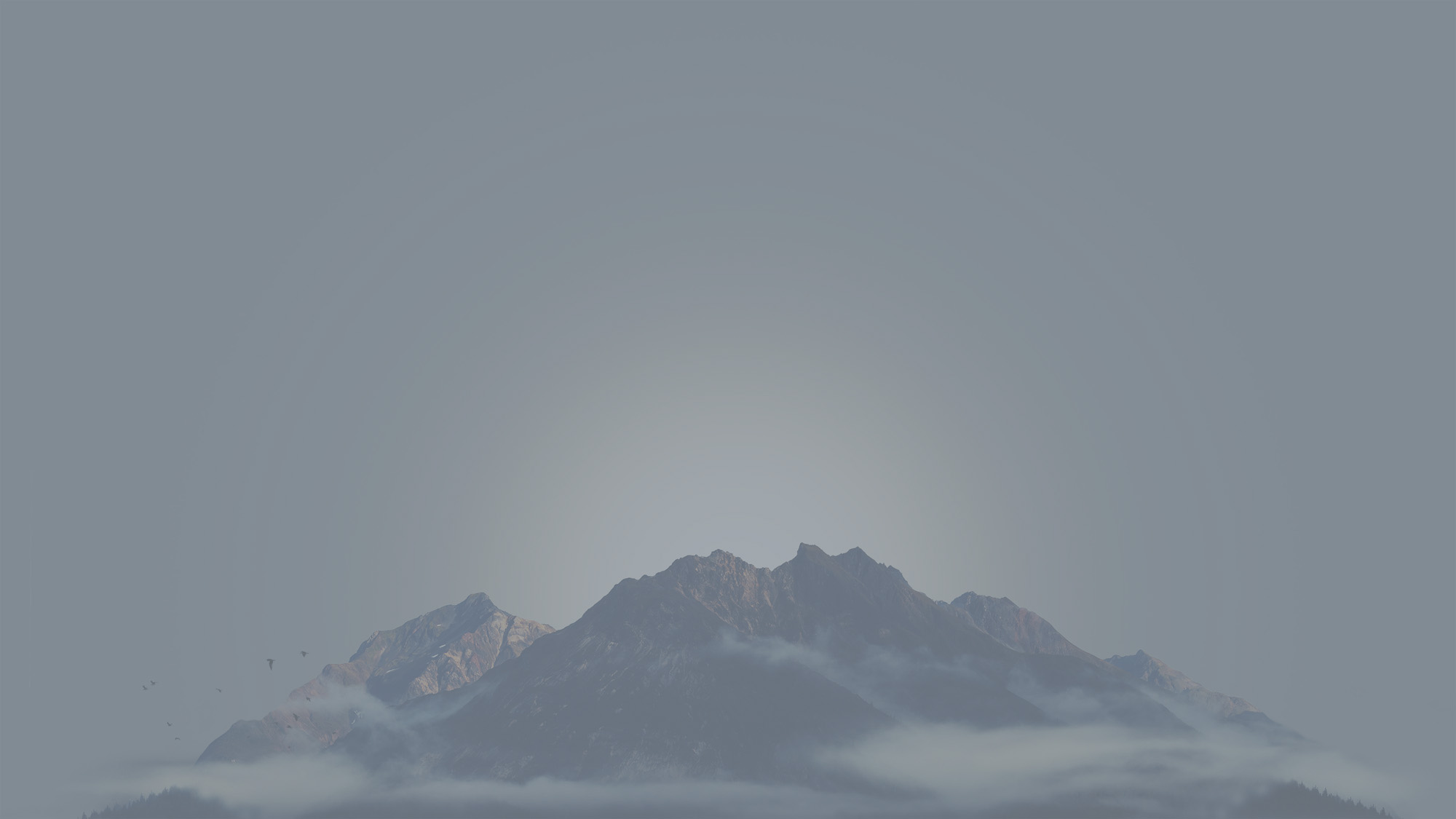 Acts 1:1–3 (ESV) 
1In the first book, O Theophilus, I have dealt with all that Jesus began to do and teach, 
2until the day when he was taken up, after he had given commands through the Holy Spirit to the apostles whom he had chosen. 
3He presented himself alive to them after his suffering by many proofs, appearing to them during forty days and speaking about the kingdom of God.
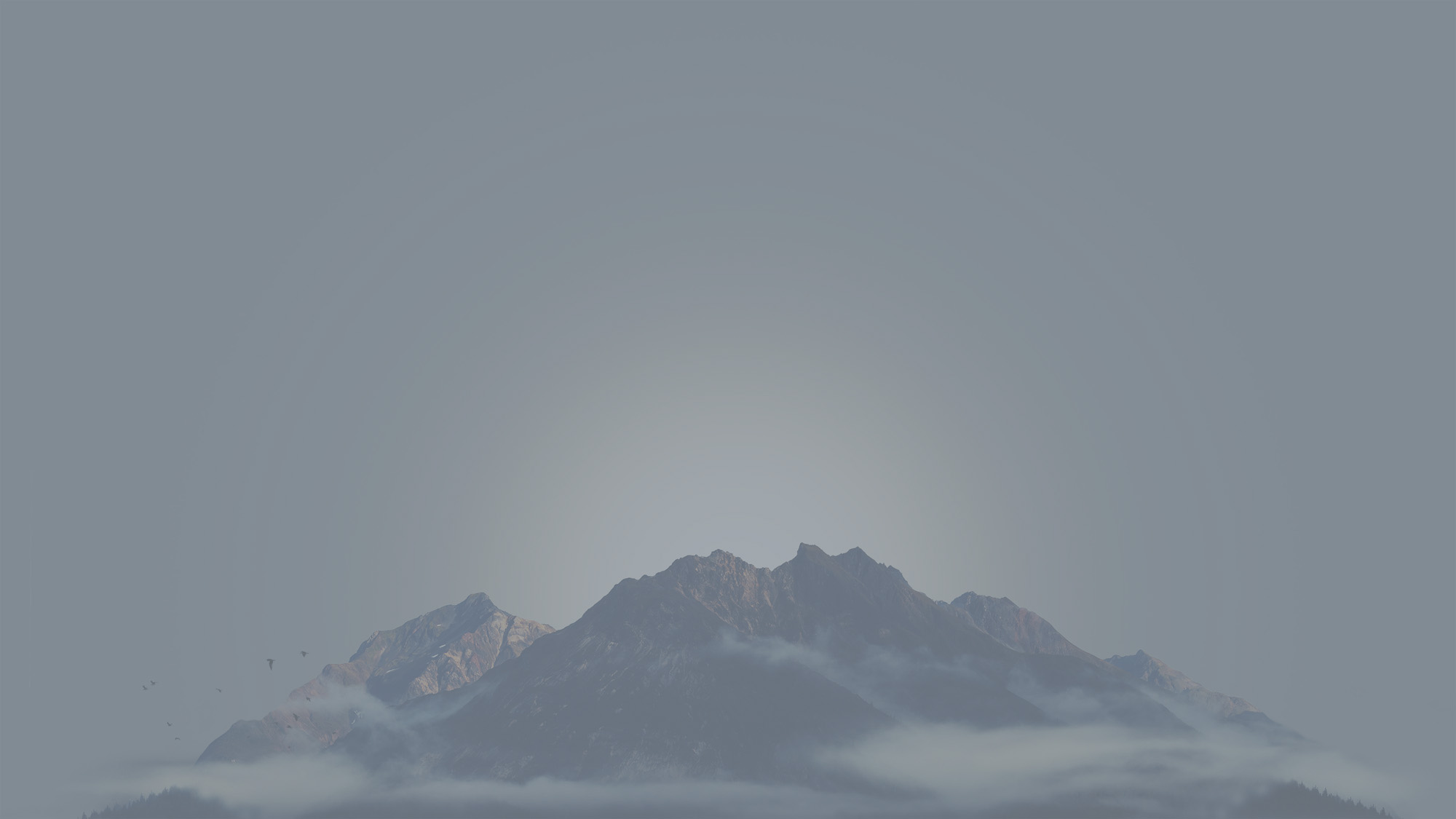 Acts 1:1–3 (ESV) 
1In the first book, O Theophilus, I have dealt with all that Jesus began to do and teach, 
2until the day when he was taken up, after he had given commands through the Holy Spirit to the apostles whom he had chosen. 
3He presented himself alive to them after his suffering by many proofs, appearing to them during forty days and speaking about the kingdom of God.
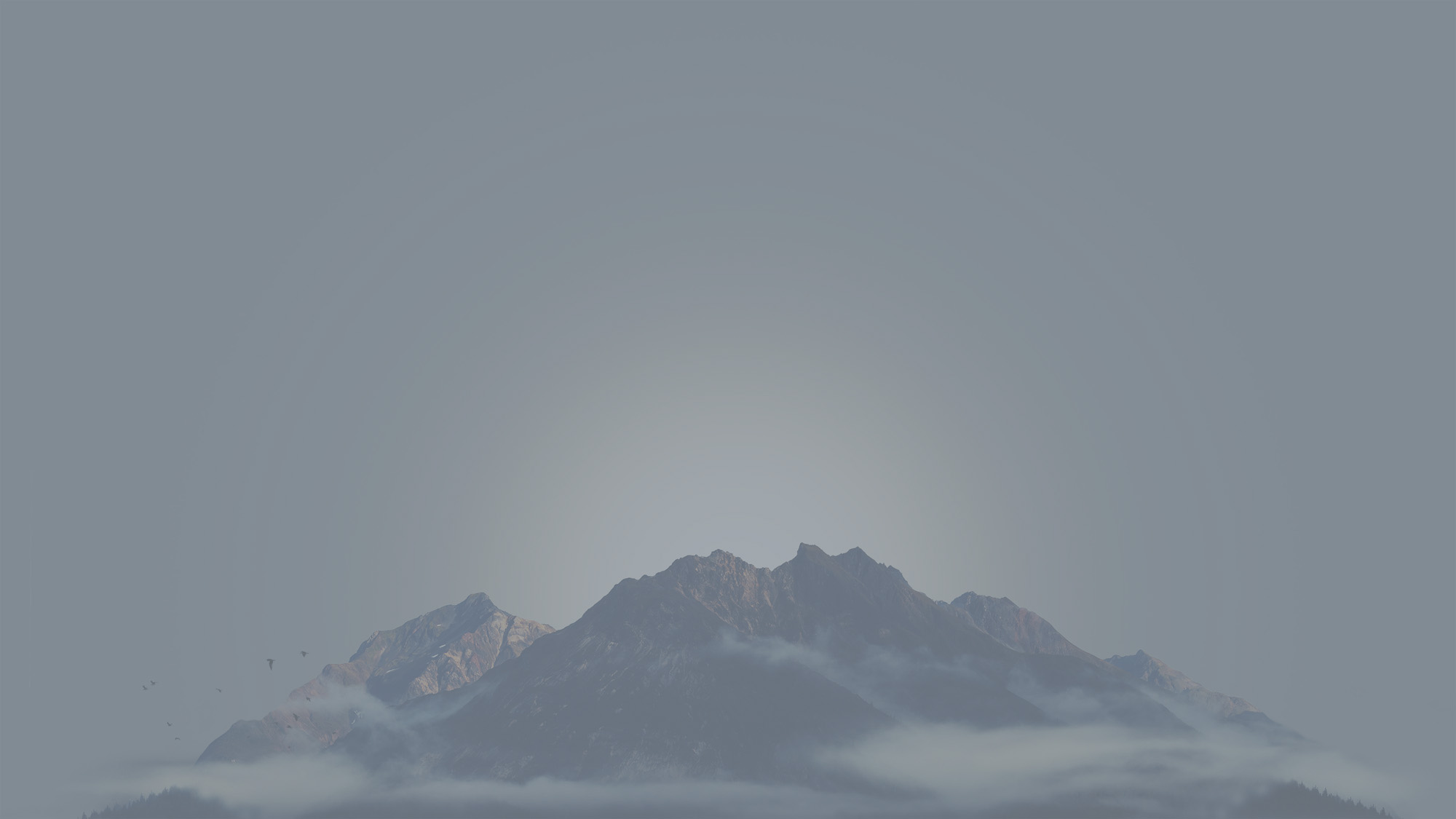 Acts 1:4–5 (ESV) 
4And while staying with them he ordered them not to depart from Jerusalem, but to wait for the promise of the Father, which, he said, “you heard from me; 
5for John baptized with water, but you will be baptized with the Holy Spirit not many days from now.”
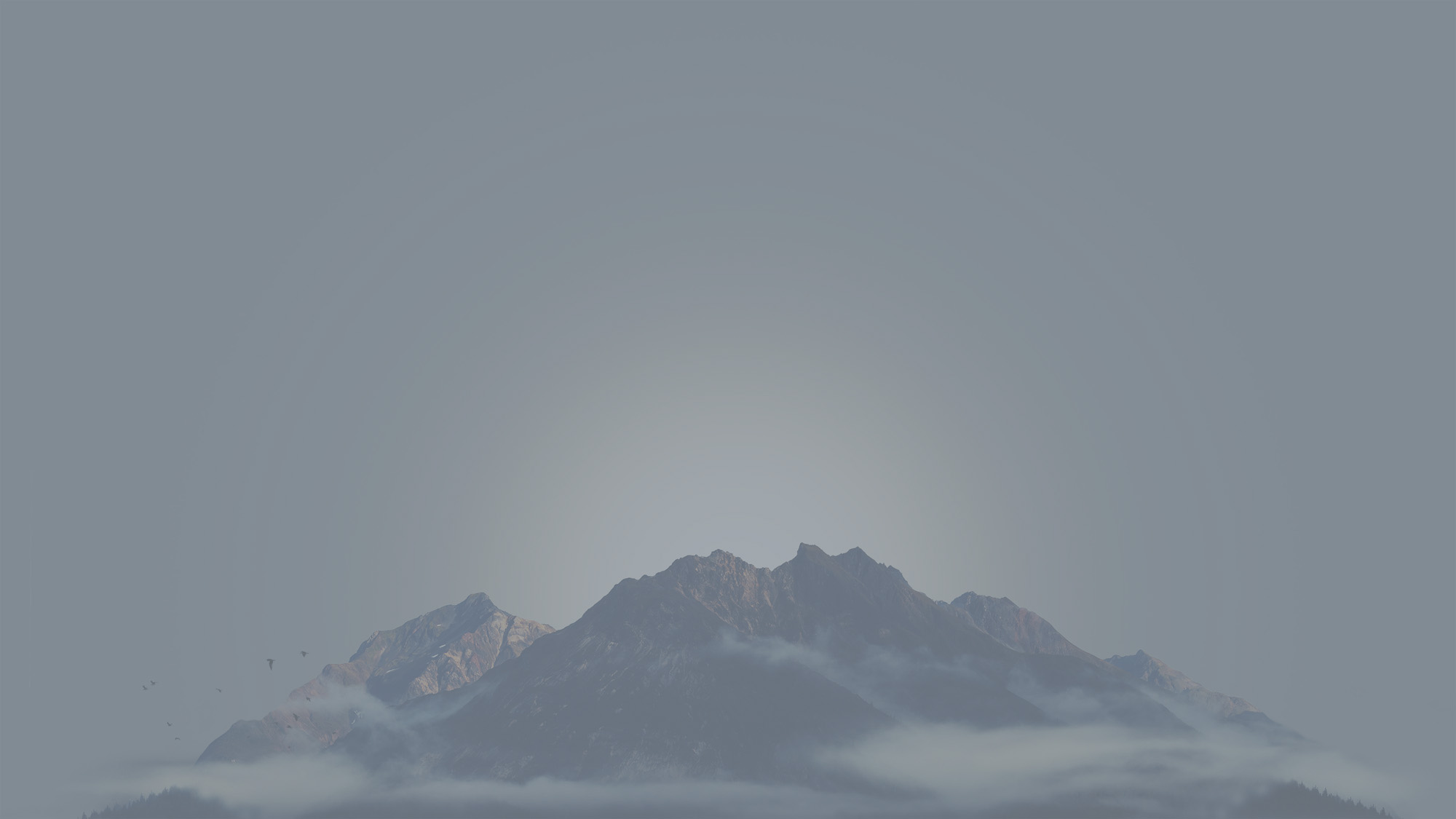 Acts 1:4–5 (ESV) 
4And while staying with them he ordered them not to depart from Jerusalem, but to wait for the promise of the Father, which, he said, “you heard from me; 
5for John baptized with water, but you will be baptized with the Holy Spirit not many days from now.”
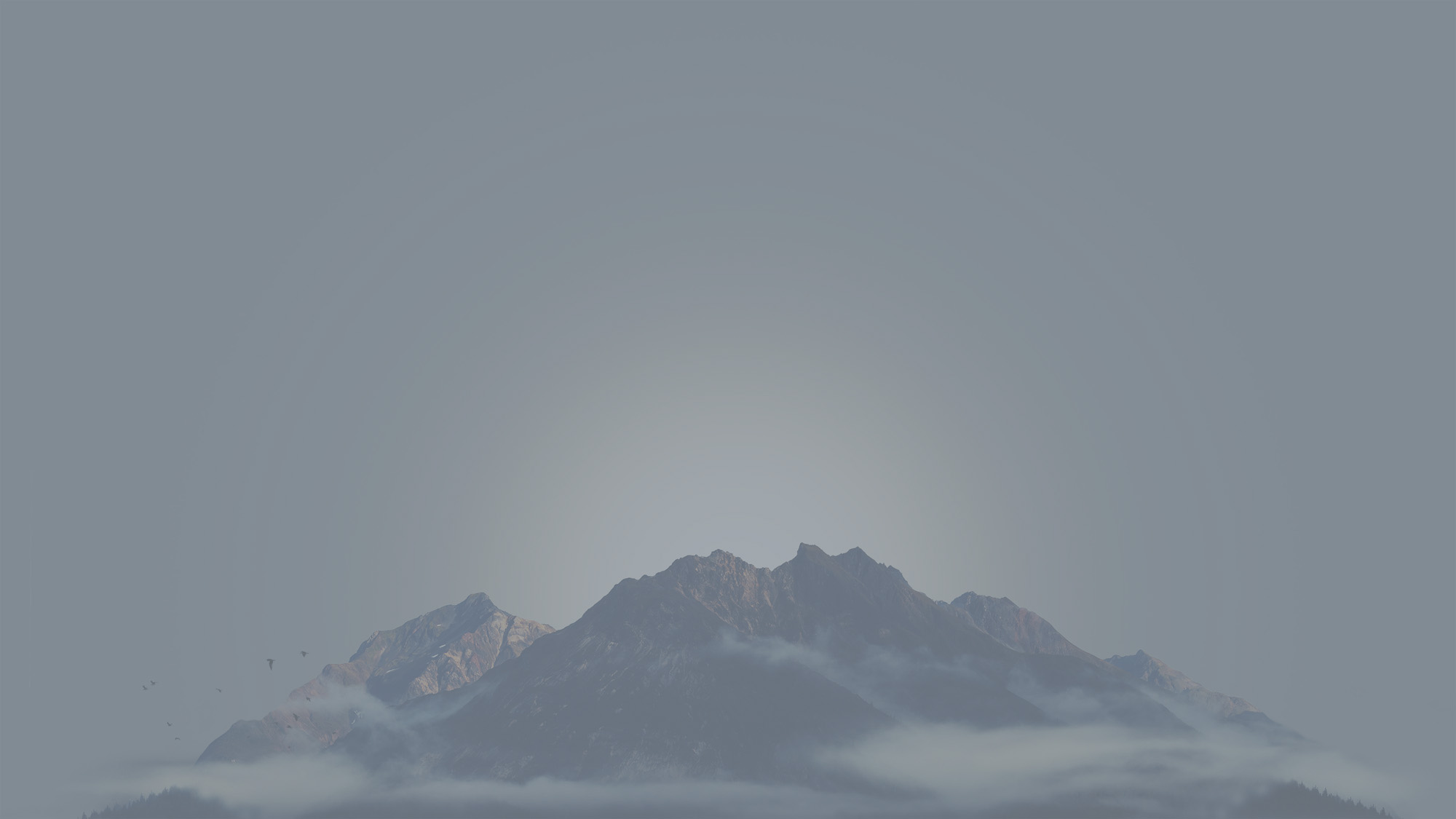 Acts 1:6–8 (ESV) 
6So when they had come together, they asked him, “Lord, will you at this time restore the kingdom to Israel?” 
7He said to them, “It is not for you to know times or seasons that the Father has fixed by his own authority. 
8But you will receive power when the Holy Spirit has come upon you, and you will be my witnesses in Jerusalem and in all Judea and Samaria, and to the end of the earth.”
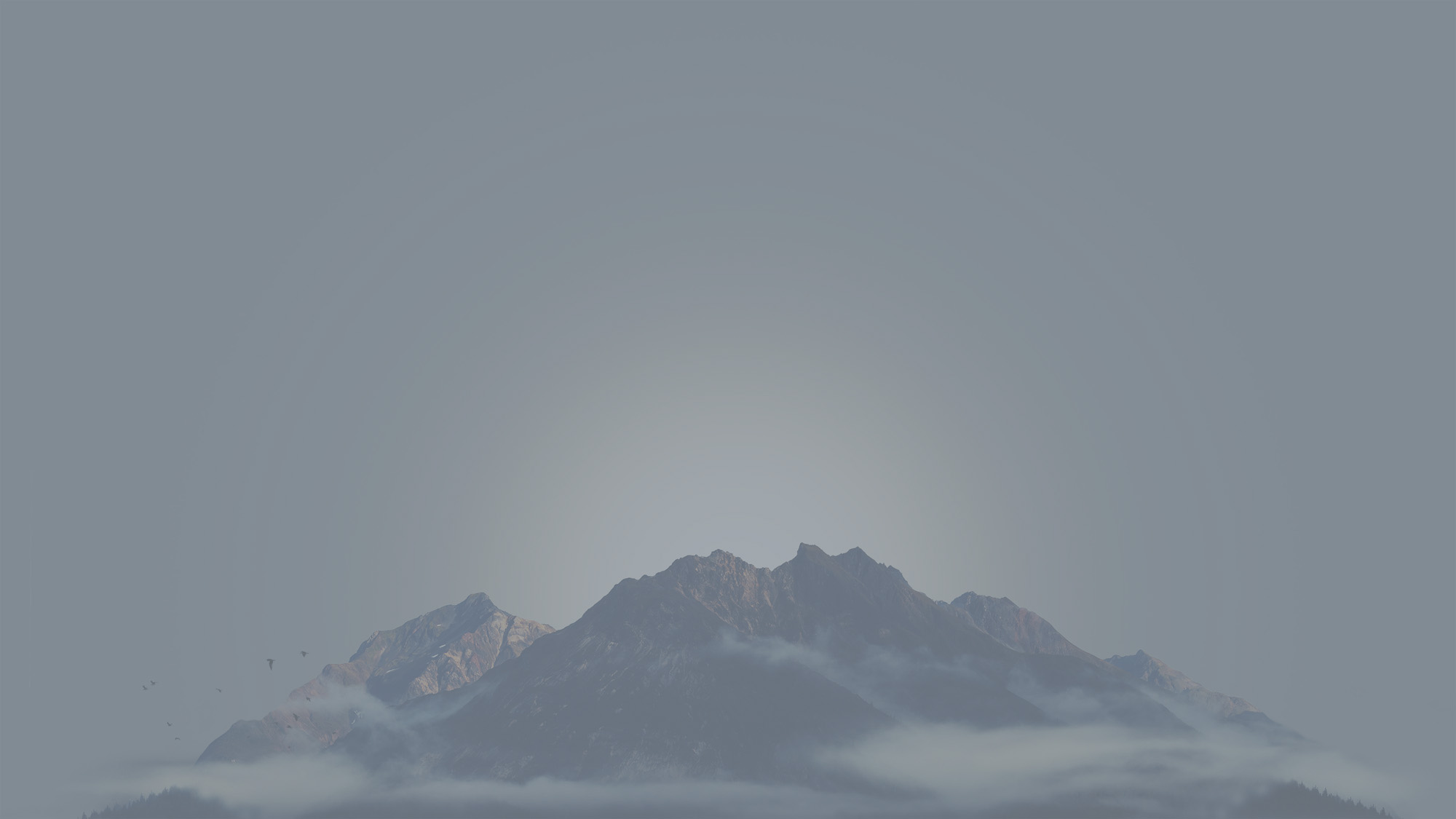 Acts 1:6–8 (ESV) 
6So when they had come together, they asked him, “Lord, will you at this time restore the kingdom to Israel?” 
7He said to them, “It is not for you to know times or seasons that the Father has fixed by his own authority. 
8But you will receive power when the Holy Spirit has come upon you, and you will be my witnesses in Jerusalem and in all Judea and Samaria, and to the end of the earth.”
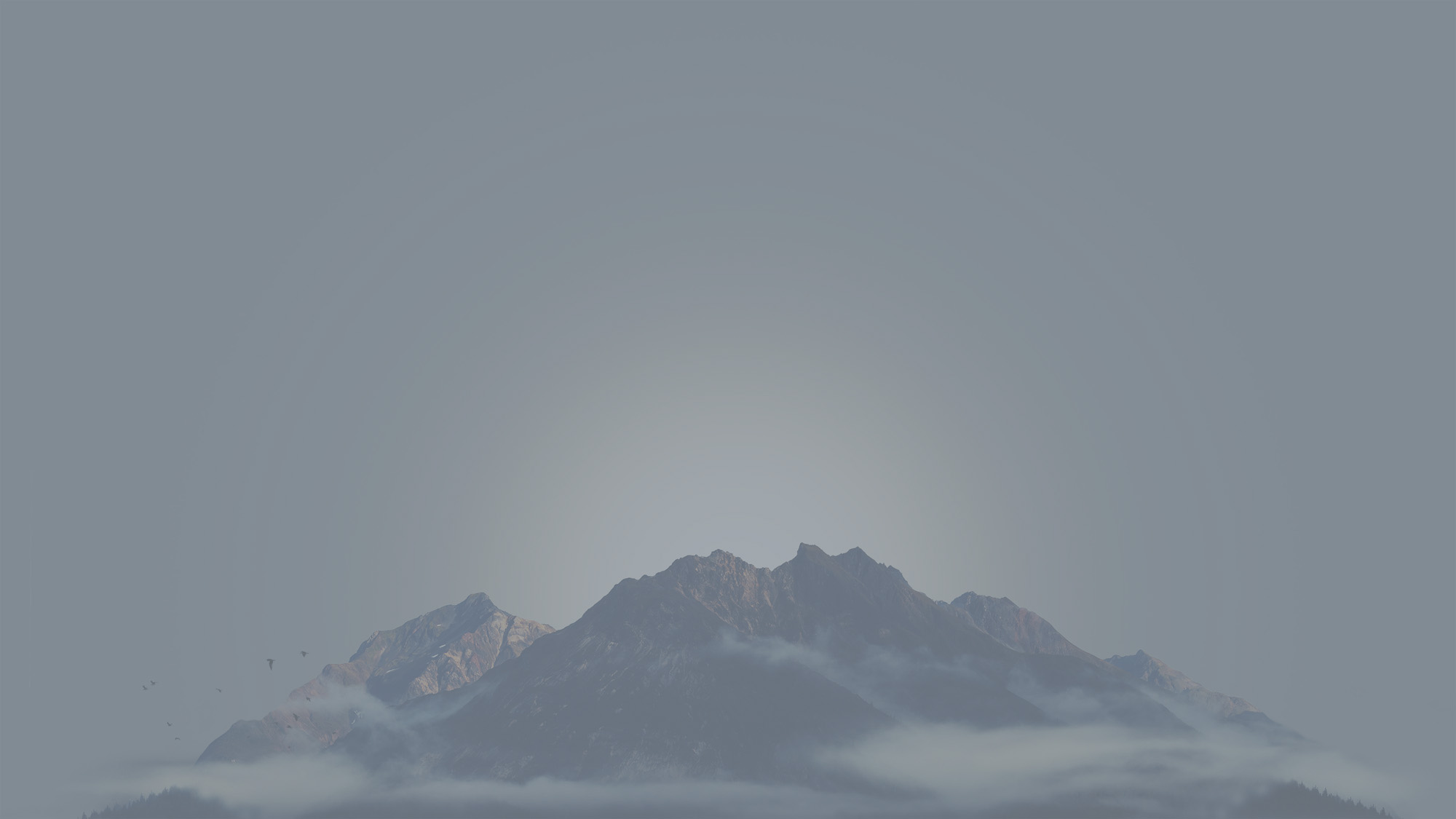 Acts 1:6–8 (ESV) 
6So when they had come together, they asked him, “Lord, will you at this time restore the kingdom to Israel?” 
7He said to them, “It is not for you to know times or seasons that the Father has fixed by his own authority. 
8But you will receive power when the Holy Spirit has come upon you, and you will be my witnesses in Jerusalem and in all Judea and Samaria, and to the end of the earth.”
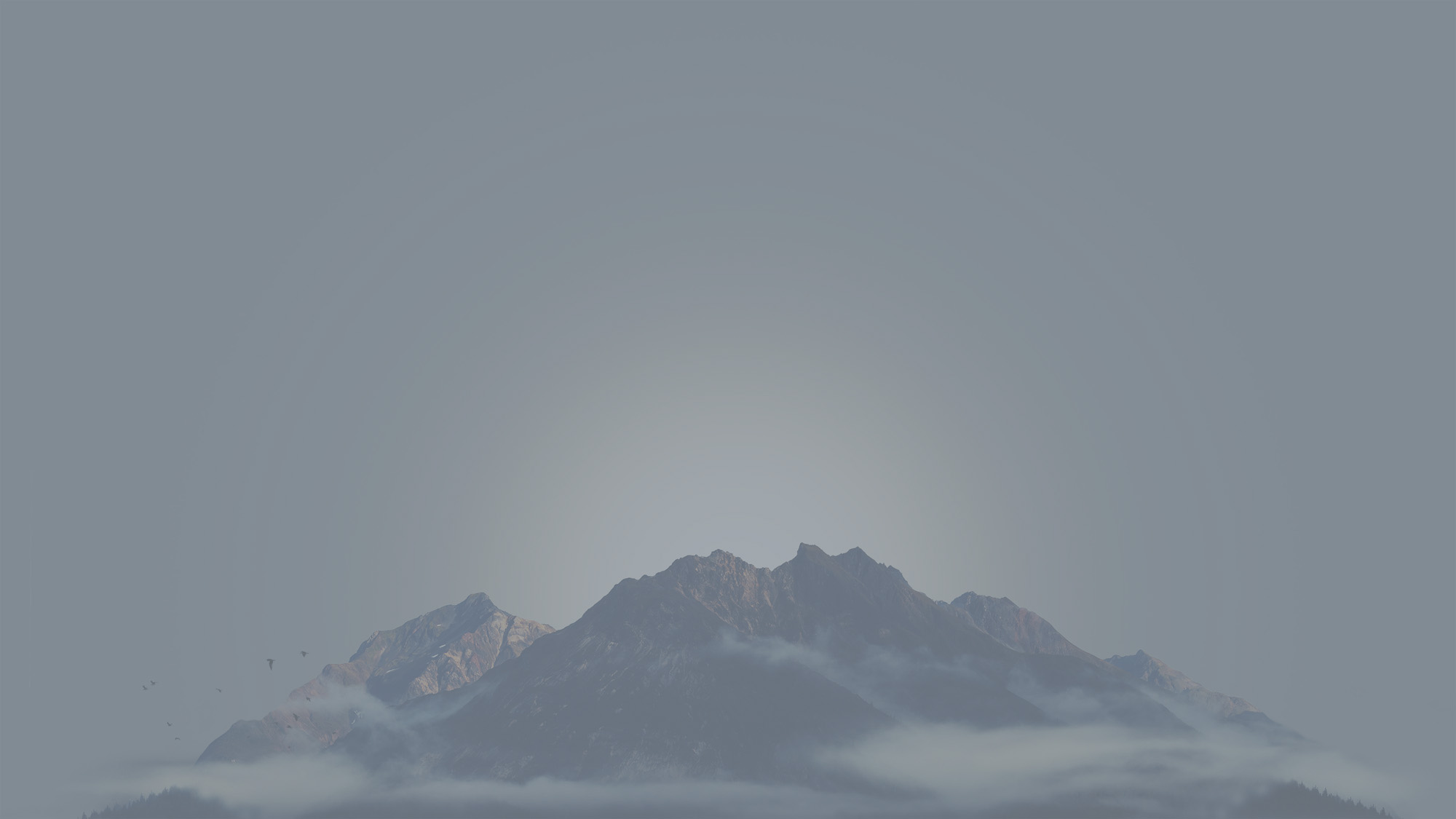 Acts 1:9–11 (ESV) 
9And when he had said these things, as they were looking on, he was lifted up, and a cloud took him out of their sight. 
10And while they were gazing into heaven as he went, behold, two men stood by them in white robes, 
11and said, “Men of Galilee, why do you stand looking into heaven? This Jesus, who was taken up from you into heaven, will come in the same way as you saw him go into heaven.”
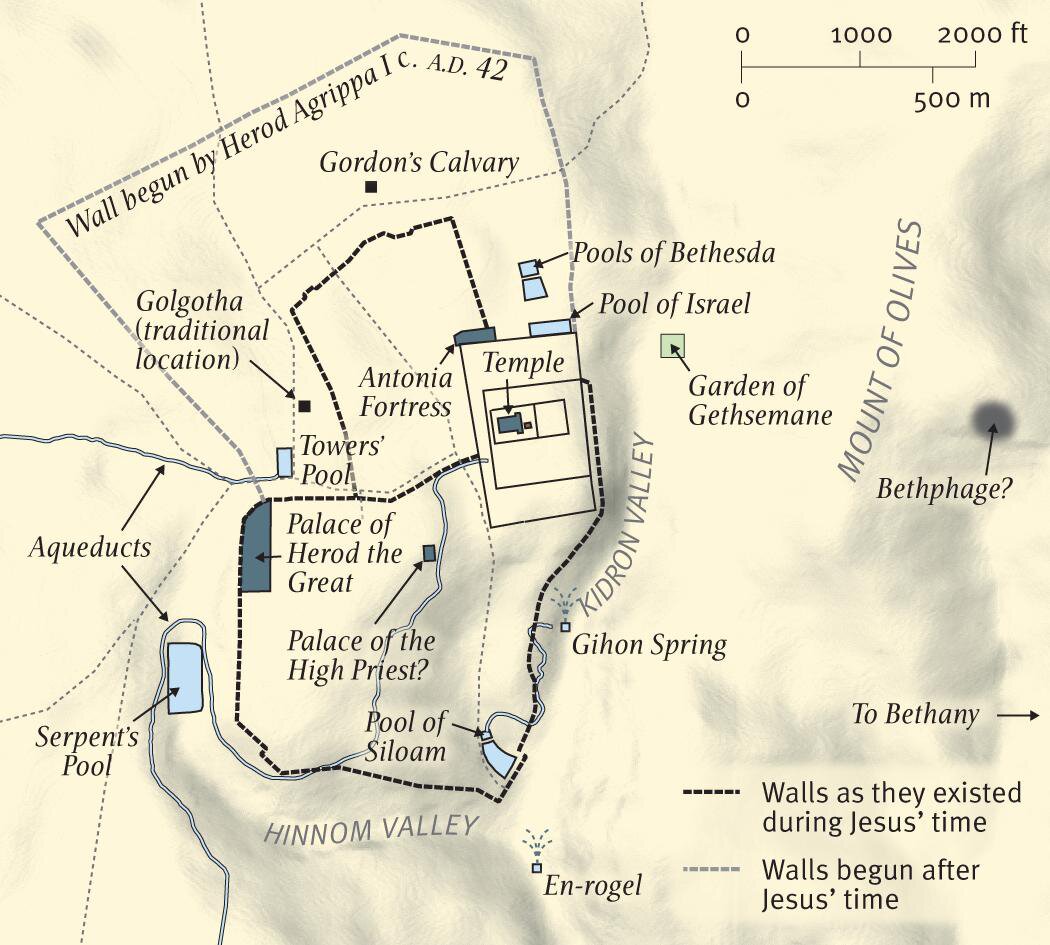 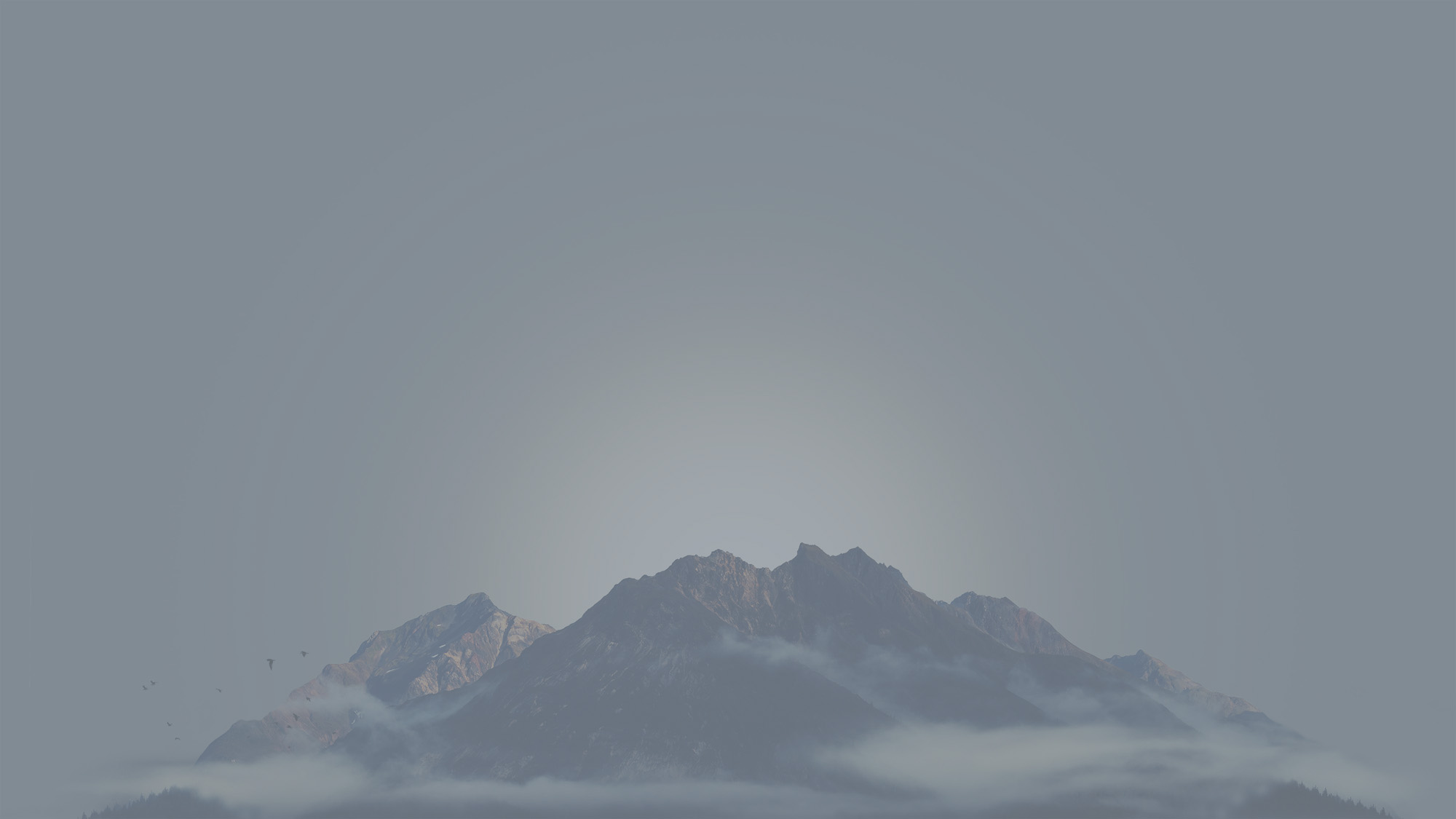 Acts 1:21–23 (ESV) 
21So one of the men who have accompanied us during all the time that the Lord Jesus went in and out among us, 
22beginning from the baptism of John until the day when he was taken up from us—one of these men must become with us a witness to his resurrection.” 
23And they put forward two, Joseph called Barsabbas, who was also called Justus, and Matthias.
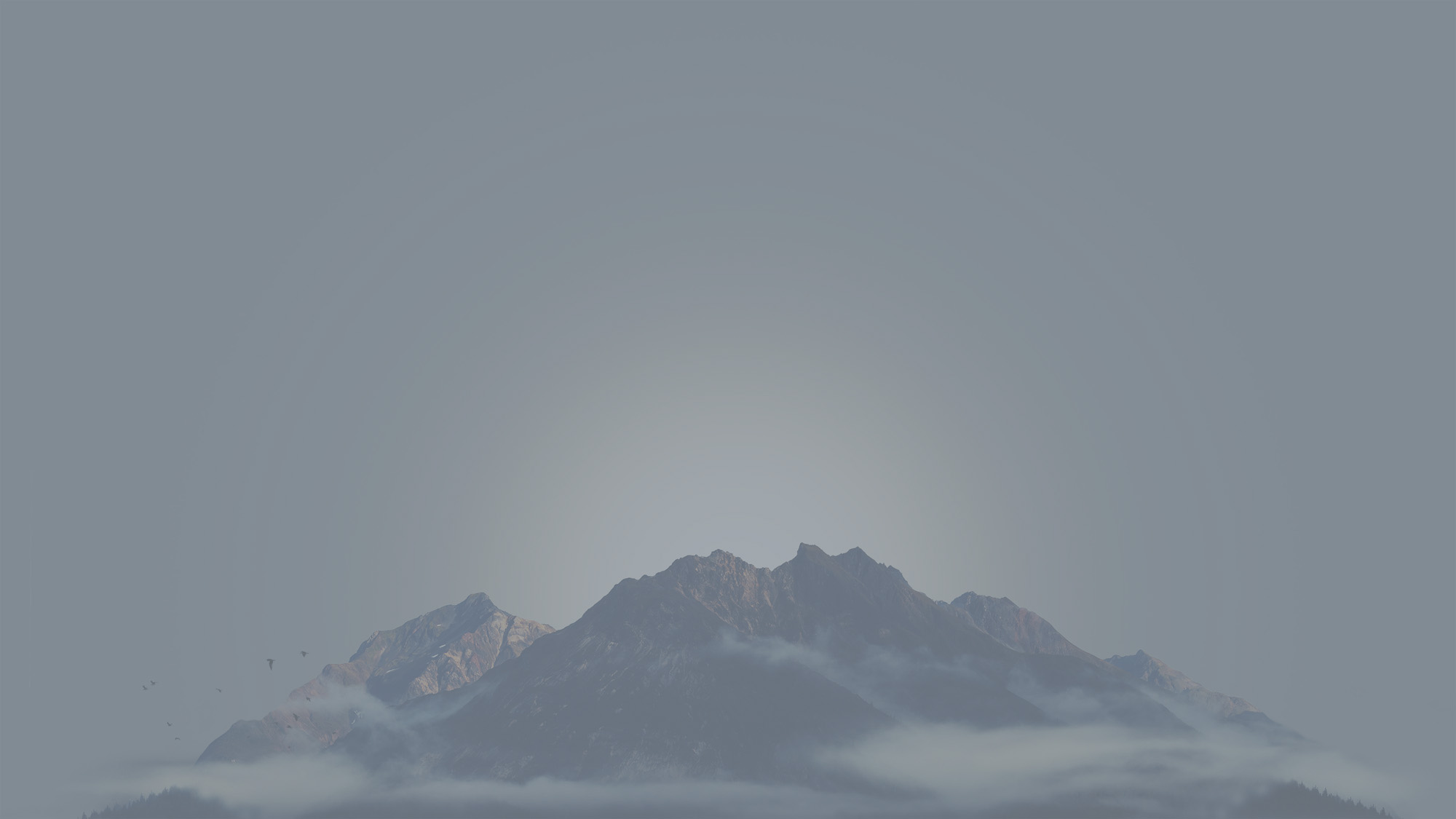 Acts 1:24–26 (ESV) 
24And they prayed and said, “You, Lord, who know the hearts of all, show which one of these two you have chosen 
25to take the place in this ministry and apostleship from which Judas turned aside to go to his own place.” 
26And they cast lots for them, and the lot fell on Matthias, and he was numbered with the eleven apostles.
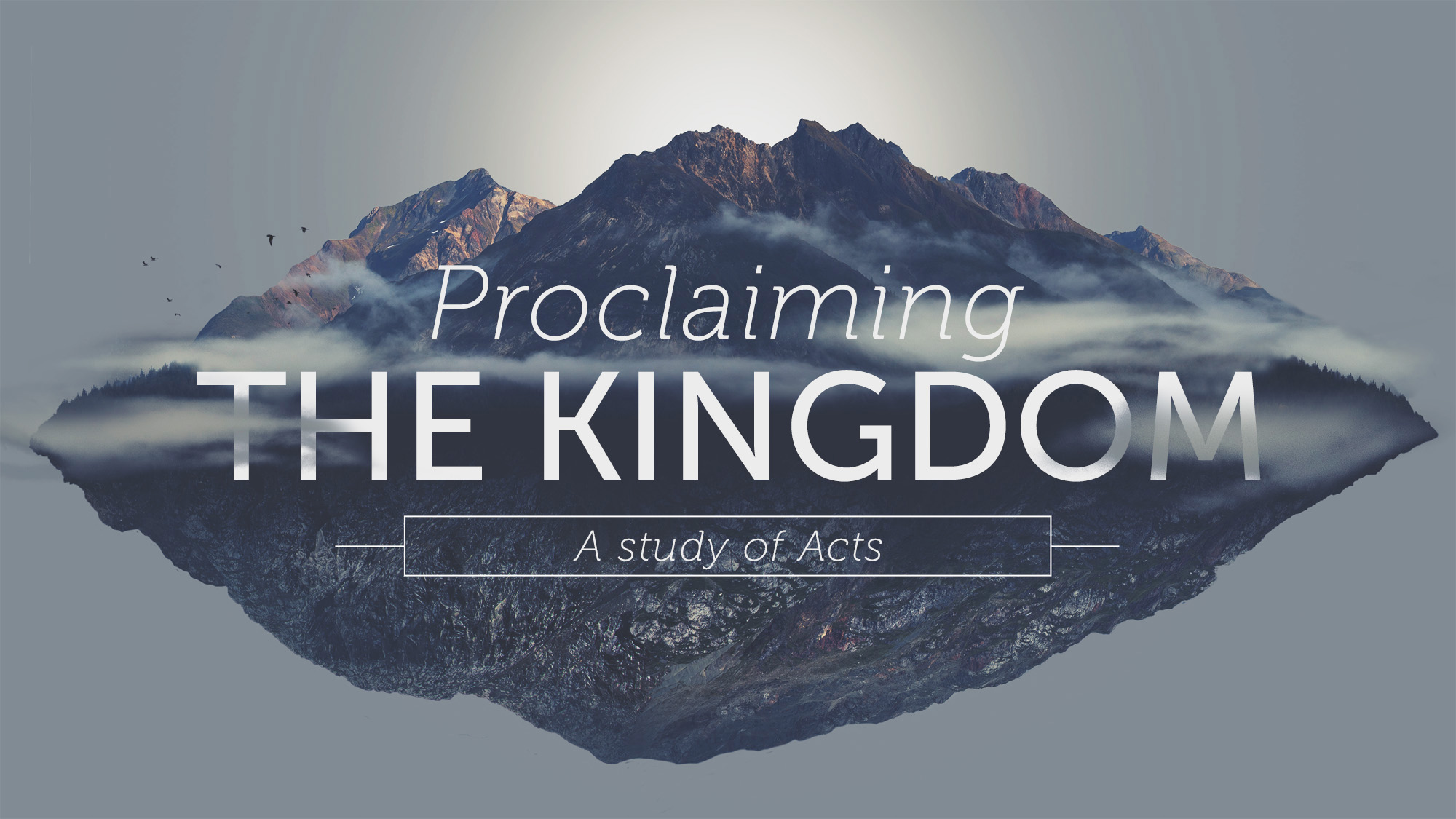 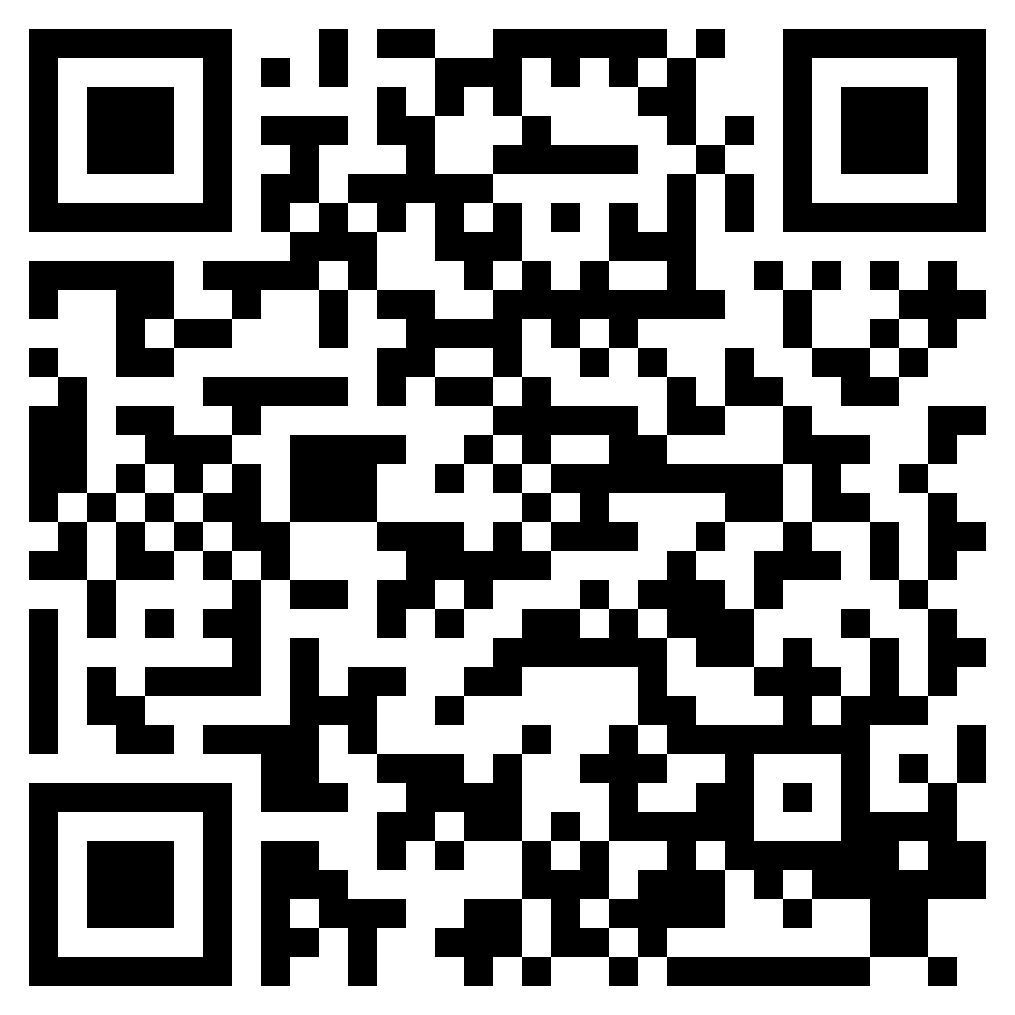